Департамент образования и науки Костромской областиОбластное государственное бюджетное профессиональное образовательное учреждениеКостромской Автотранспортный Колледж
отчет по производственной практике сп. 23.02.03 «Техническое обслуживание и ремонт автомобильного транспорта»
Подготовил: Ф.И.О. студента  № гр.
Руководитель: Ф.И.О.
Кострома (год)
Место прохождения производственной практики (фото, наименование предприятия)
Рабочие места прохождения практики (наименование, фото студента-практиканта, с руководителем, практики)
(фото ознакомления, с рабочими местами, оборудованием)
Содержание
Введение.
Место расположения и  характеристика предприятия.
3.Структура управления предприятия.
4.Основные должностные обязанности  работников инженерно-технической службы, зон ТО и ремонта.
      5.   Работы, выполняемые на участках, зонах или цехах.
      6. Оборудование и техническое оснащение.
      7.  Схема технологического процесса работы участков, зон или цехов.
      8. Работы выполняемые студентом-практикантом за время прохождения практики.
      9.  Контроль качества выполненных работ по ТО и ремонту автомобилей.
      10.  Охрана труда и техника безопасности.
      11.  Вывод. (Заключение студента о прохождении практике на данном предприятии, сильные и слабые стороны организации рабочего процесса, какими практическими навыками, компетенциями овладел за время прохождения практики
1.введение
Автомобильный транспорт развивается качественно и количественно бурными темпами. Быстрые темпы развития автотранспорта обусловили определенные проблемы, для решения которых требуется научный подход и значительные материальные затраты.
2. Характеристика предприятия
Адрес: г.Кострома, ул. Кинешемское шоссе 74
Предприятие специализируется на: ремонте, обслуживании и диагностики
Предприятие работает: ПН-ВС, с 9:00-19:00
Зона обслуживает: 5 постов
3. Структура управления
Директор
Мастер приемщик
Мастер цеха
Автослесари
1. Директор
Занимается деятельностью в сфере обслуживания автомобильного транспорта
 Мастер приемщик
Записывает на обслуживание, подготавливает к приему
Мастер цеха
Дает указания на работу
Автослесари 
Обслуживание автомобилей
6. Оборудование и техническое оснащение.
Гидравлические подъемник
Легковой пневматический гайковерт
Набор торцевых головок
Слесарный верстак
Схема технологического процесса
1.приемка автомобиля
2.ожидание-хранение
3.диагностирование
4. текущий ремонт
5.выдача
8. Работы выполняемые студентом-практикантом за время прохождения практики (фото)
Перечислить ряд работ произведенных студентом-практикантом или с его участием (фото).
Пример замена свечей зажигания
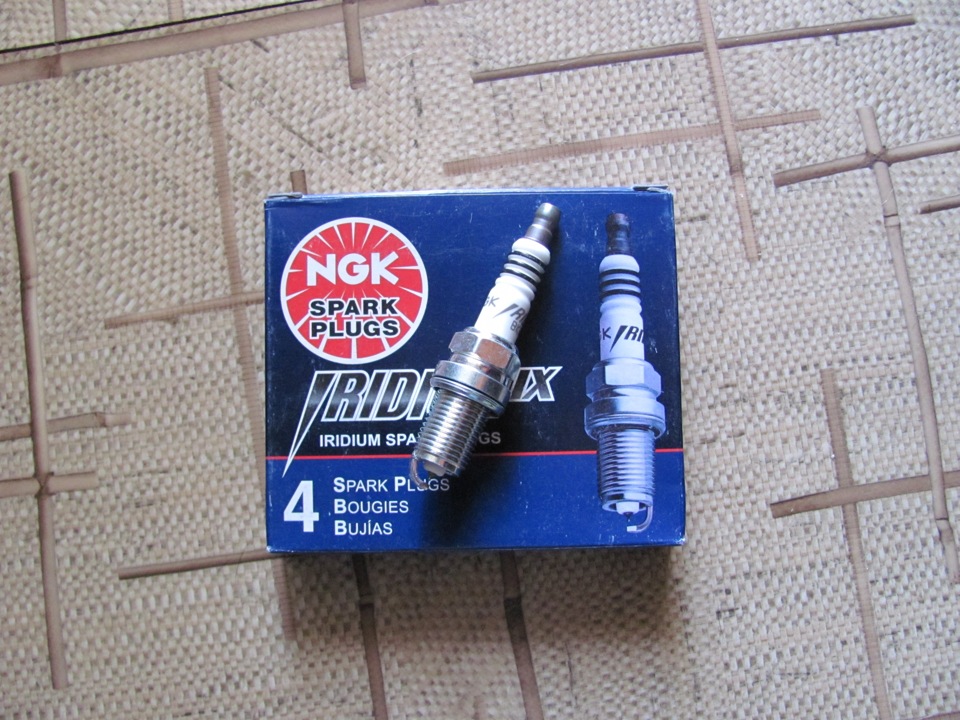 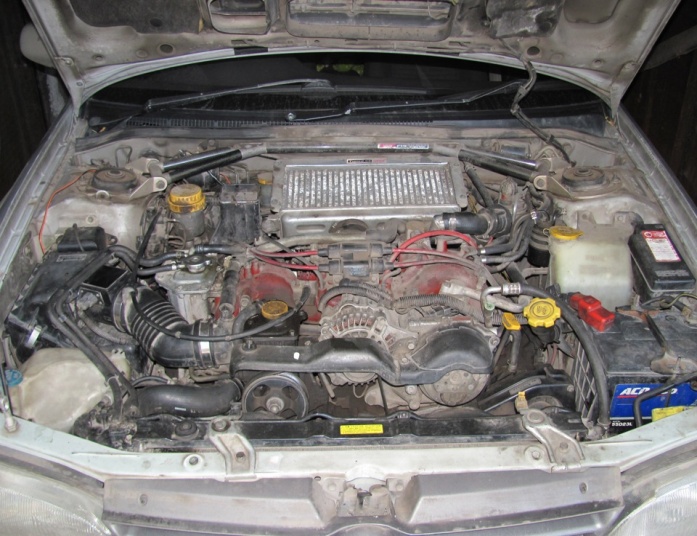 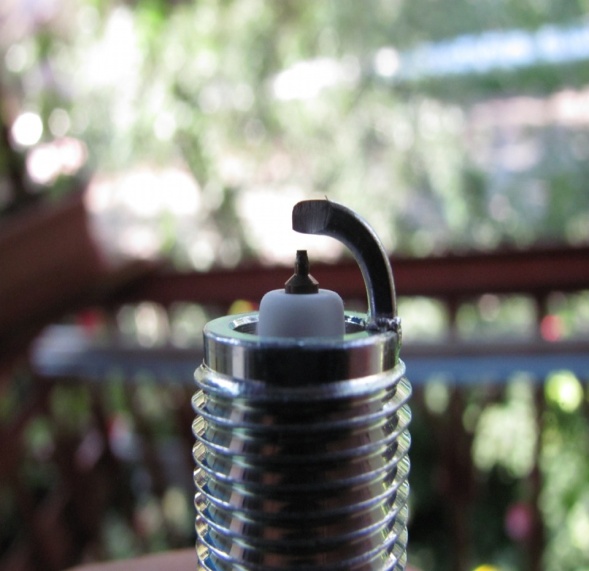 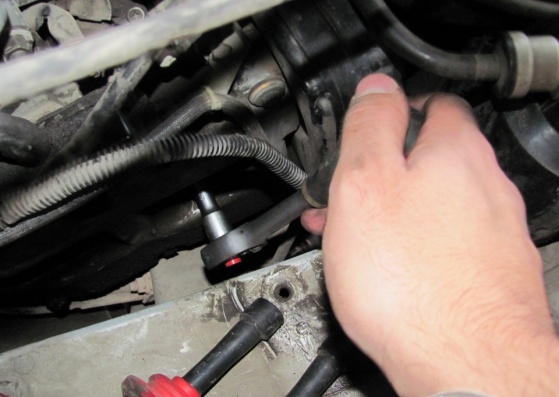 9. Контроль качества выполняемых работ по Т.О. и ремонту авто.
Контроль качества ТО и ТР автомобиля является составной частью производственного процесса. Конечной целью контроля являются предупреждение брака и повышение качества.В зависимости от содержания выполненного ремонта контроль качества осуществляется визуально или с применением оборудования для диагностирования автомобилей. Если при контроле установлено, что все назначенные работы выполнены в соответствии с механическими условиями и автомобиль готов, то механик подготавливает листок учета и оставляет его у себя, а автомобиль отпускается для дальнейшей эксплуатации.
10.  Охрана труда и техника безопасности.
Мероприятия проводимые на предприятия в соответствие с данным разделом.
11.Вывод
Производственная практика является неотъемлемой частью профессионального обучения, поскольку позволяет закрепить и усовершенствовать полученные знания и навыки в реальных условиях. За время практики я приобрел (навыки, умения и компетентности).